職極人生之全港18區理想職業問卷調查問卷調查新聞發佈研討會
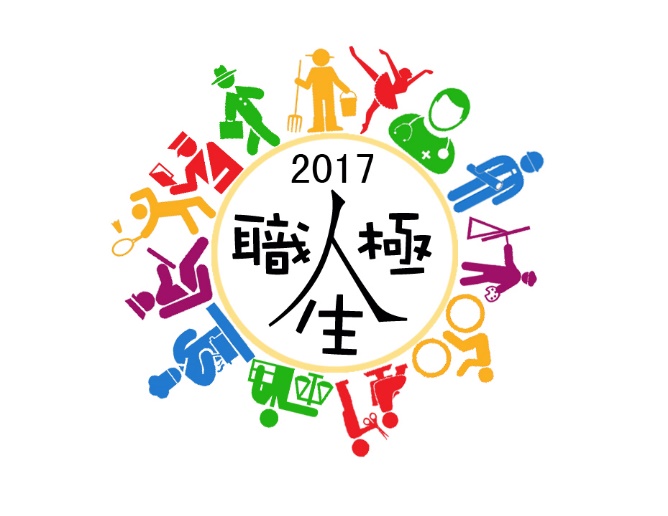 2017年4月9日
積極人生工作計劃
目標: 以青年人生涯規劃為背景，以不同職業人士分享與交流，鼓勵同學向上流和正面積極面對問題，帶出行行出狀元的訊息，減低對社會的負面態度。
1月14日 - 全港職校職業博覽 (教育局局長吳克儉主禮，共700學生出席及9 家傳媒報導)
2-5月 – 學生職場英雄微電影拍攝招募
4月9日 - 全港18區理想職業問卷調查
4月23日-學生微電影拍攝工作坊
6-8月 – 微電影學校巡迴播放
8月5日- 學生分享會及微電影公眾播放
問卷調查的目標
政府最近大力推行生涯規劃，希望鼓勵在學及畢業後的年青人不斷提升自己，但到底教育及提倡終身學習能否有助年青人找到自己的理想職業及有效規劃人生呢? 通過這份問卷，我們希望了解:
教育跟事業發展之關係?
理想跟現實職業有否落差?
教育、競爭力跟工作前景的關係?
在學及畢業後的年青人有否終身學習?
政府所提供的支援是否有效?
研究方法
對象: 22-40歲香港市民
日期: 2017年1月至3月進行
數量: 520份
形式: 網上問卷(學校學生、青商會友-本港及海外)
受訪者基本資料
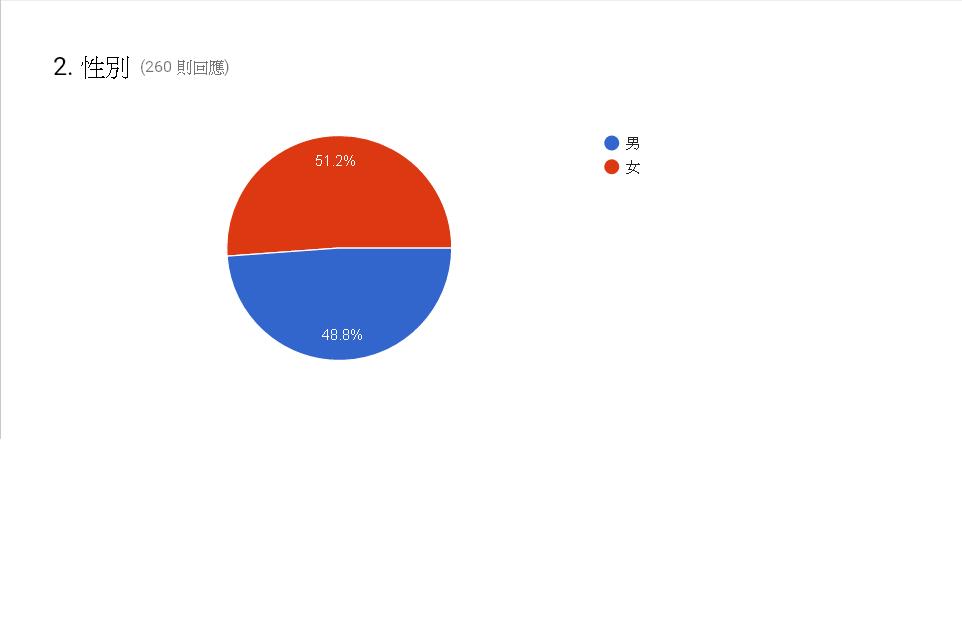 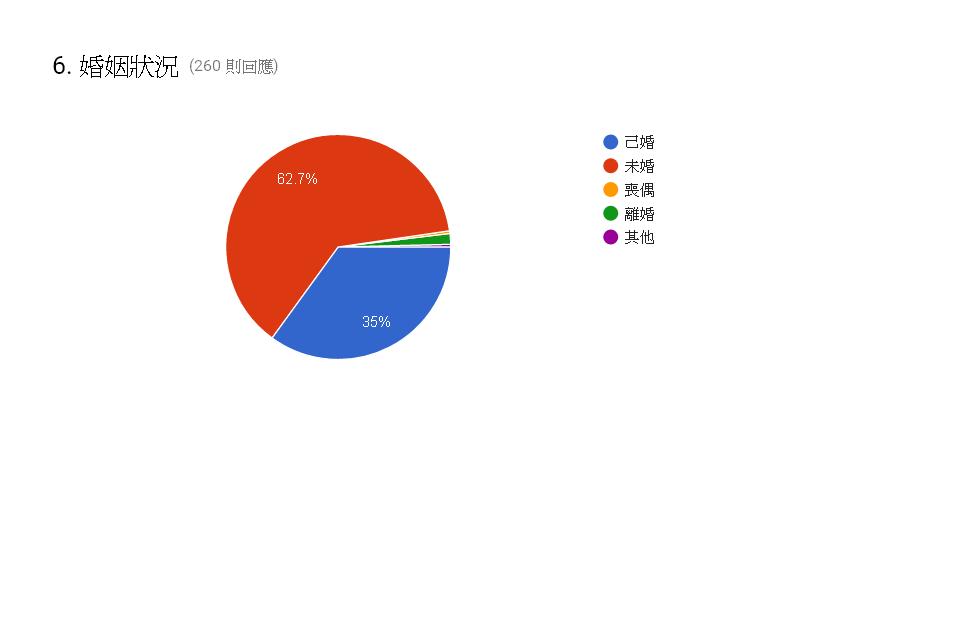 受訪者基本資料
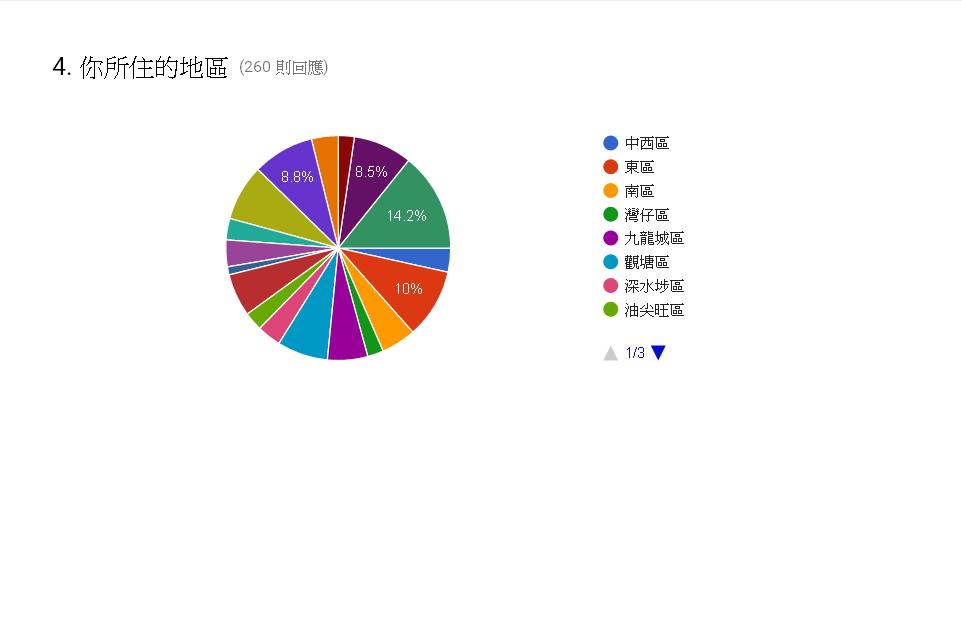 沙田
元朗區
東區
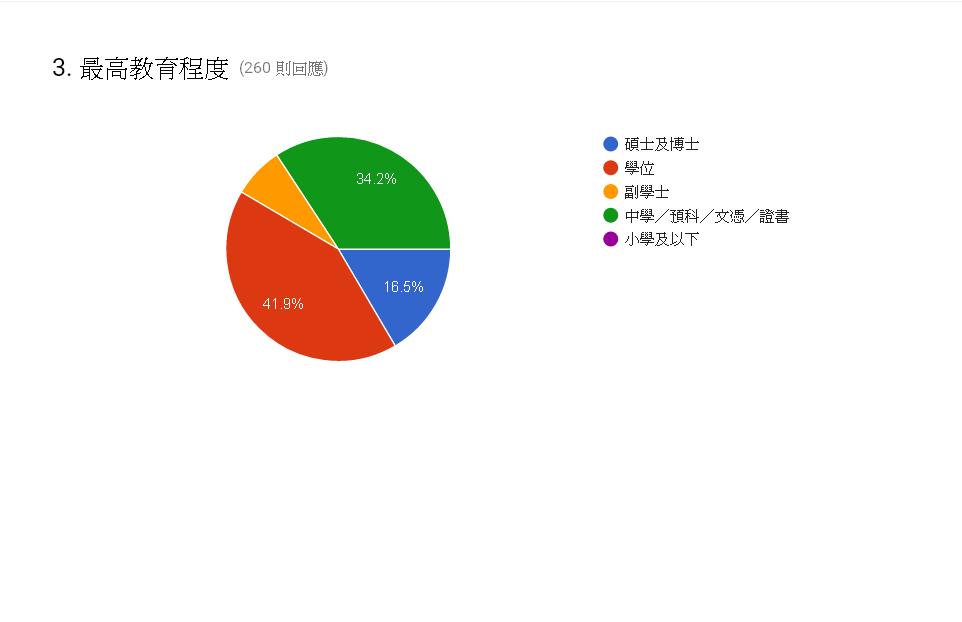 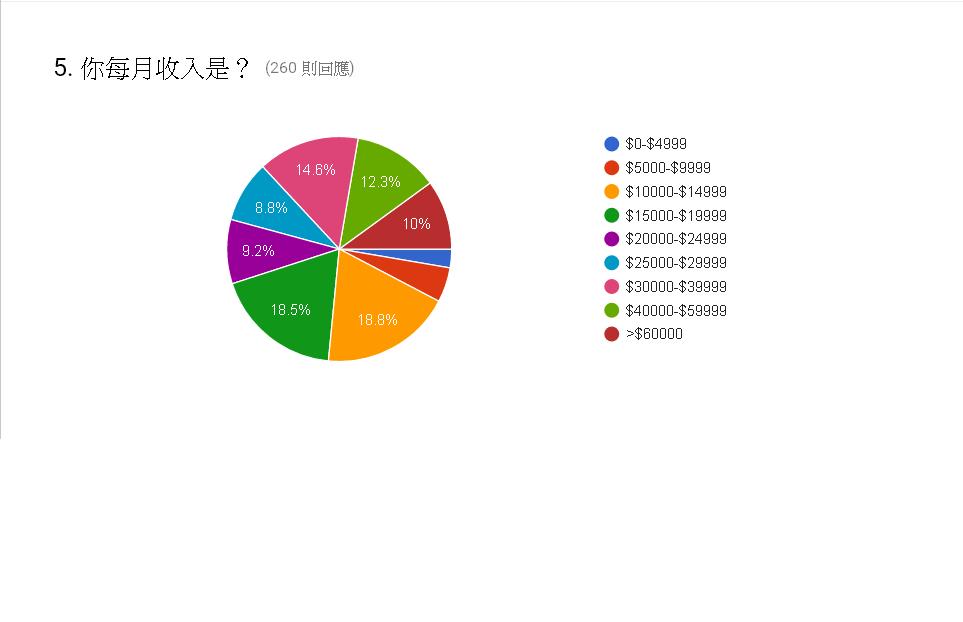 問題1:你在求學期間曾主修過以下哪些學科?
1. 近半數(49.6%)受訪者曾讀商科
2. 專科如法律、工程及醫學護理較少 (均少於10%)
6.5%
複選題
9.2%
4.2%
49.6%
19.2%
問題2:你現在的職業是?
1. 受訪者整體職業平均分佈
2. 最主要的職業是需要牌照的專業人員 (超過1/4)，其次是經理及行政級人員 (超過1/5)及服務工作及銷售人員(16.2%)
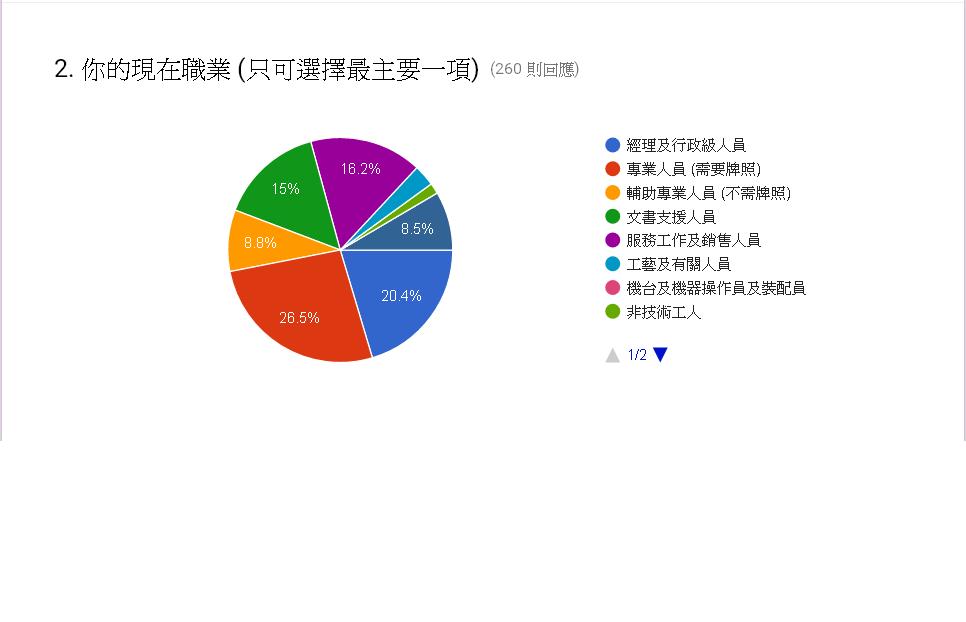 單選題
問題3:你認為你曾就讀的科目可以幫助你發展事業嗎?
1. 超過1/3 (35.4%)受訪者表示曾就讀的科目 不可以幫助 發展事業
2. 選擇問題、朋輩影響或環境改變?
問題4:你現在的職業跟理想的職業是否一樣?
1. 近6成(59.6%)受訪者表示現時及理想職業 有落差
2. 心頭太高? 現實太殘酷?
問題5:你覺得你的學歷跟收入是否成正比?
1. 不足一半(46.2%)受訪者覺得自己學歷跟收入 不成正比
2. 收入大於學歷 或者 學歷大於收入?
問題6:你認為選擇工作原因是重要的一個因素是?
1. 超過6成(61.6%)受訪者認為工作前境及收入是最重要的考慮，較實際
2. 有趣的是，收入跟學歷不成正比，好像跟實際不符
單選題
問題7:你認為自己最具備以下哪一競爭力?
1. 分別約1/4受訪者表示自己優勢是親和力(26.9%)及溝通 (23.8%)
2. 只有少於5%受訪者對自己學歷有信心
單選題
問題8:你認為以下哪一項是你最缺乏的能力?
1. 17.7%受訪者表示設計/創意是最缺乏的能力
2. 其次是營商能力(16.9%)及學歷(13.8%)
單選題
問題9:你讀書期間有否參加以下措施/支援?
1. 過半數(50.8%)受訪者表示讀書期間有參與文憑/證書/學生，其次是實習體驗(30.8%)及升學講座(26.5%)
2. 分別只有約1/5 (20.8%)及少於1/5 (15.4%)受訪者表示讀書期間有參與專業技能訓練及生涯規劃講座
複選題
20.4%
17.7%
30.8%
19.2%
26.5%
23.8%
17.3%
15.4%
50.8%
20.8%
問題10:你在職以後有否參加以下措施/支援?
1.在職以後受訪者集中在參與專業技能訓練(31.9%)及文憑/證書/學位 (31.5%)
2.有近3成(27.9%)受訪者表示 沒有 參與 任何進修，影響香港競爭力
複選題
27.3%
31.5%
31.9%
問題11:如果回到學生時代，你認為以下哪些措施/支援最有效幫助找到工作?
1. 受訪者實習體驗(20%)及專業技能訓練(18.8%)最有效幫助找到工作
 2. 可考慮集中資源
單選題
總結而言
1. 超過1/3 (35.4%)受訪者表示曾就讀的科目 不可以幫助 發展事業
2.近6成(59.6%)受訪者表示現時及理想職業 有落差
3.不足一半(46.2%)受訪者覺得自己學歷跟收入 不成正比
4.超過6成(61.6%)受訪者認為工作前境及收入是最重要的考慮
5. 約1/4受訪者表示自己優勢是親和力(26.9%)及溝通 (23.8%)
6. 17.7%受訪者表示設計/創意是最缺乏的能力，其次是營商能力(16.9%)及學歷(13.8%)
7. 只有約1/5 (20.8%)及少於1/5 (15.4%)受訪者表示讀書期間有參與專業技能訓練及生涯規劃講座
8.有近3成(27.9%)受訪者表示畢業後 沒有 參與進修，影響香港競爭力
9. 受訪者實習體驗(20%)及專業技能訓練(18.8%)最有效幫助找到工作